THE SUMMARY
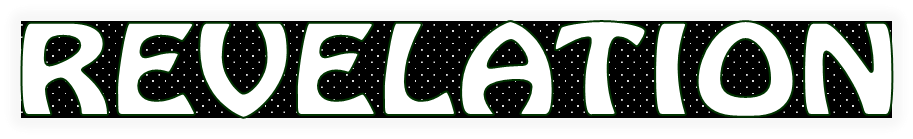 THE SUMMARY
1
2-3
4
5
6-7
8-9
10-11
ONE LIKE THE SON OF MAN
LETTERS TO SEVEN CHURCHES OF ASIA
THRONE SCENE—GOD IS WORTHY
THRONE SCENE—THE LION-LAMB
SIX OF SEVEN SEALS & PRELUDE TO SEVENTH
SEVENTH SEAL & SIX OF SEVEN TRUMPETS
PRELUDE & SEVENTH TRUMPET
(eat little book, preach; 2 witnesses, preach thru persecution)
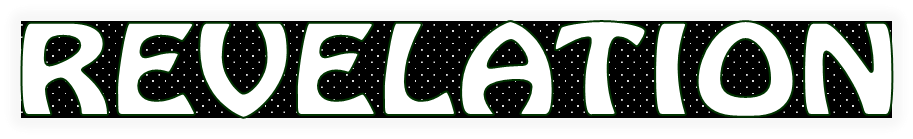 THE SUMMARY
12
13
14

15-16
17
18
19
ENEMY #1 – THE DRAGON (SATAN)
ENEMY #2, #3 (SEA-BEAST & LAND BEAST)
THE SEALED & ADMONISHMENT AGAINST COMPROMISE
PRELUDE & SEVEN BOWLS OF WRATH
ENEMY #4 – WOMAN IN SCARLET (city of Rome)
JUST RECOMPENSE TO THE WOMAN
CAPTURE OF SEA-BEAST & LAND-BEAST
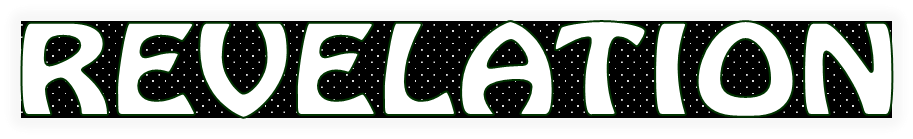 THE SUMMARY
20:1-6
20:7-15
21
22
THE BINDING OF THE DRAGON
RELEASE OF SATAN, DESTRUCTION, JUDGMENT
THE CITY OF GOD
THE PARADISE OF GOD RESTORED TO MAN
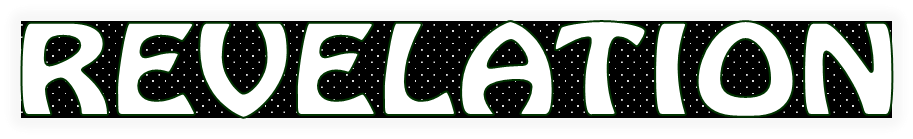 THE THEME
REVELATION
2:7
2:11
2:17
2:26
3:5
3:12
3:21
5:5
6:2
12:11
15:2
17:14
21:7
“OVERCOMING WITH THE LAMB”
Revelation 3:5, “He who overcomes shall be clothed in white garments, and I will not blot out his name from the Book of Life; but I will confess his name before My Father and before His angels.”
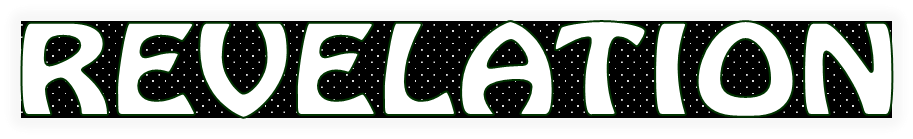 Other Themes
God is worthy of your worship
No created being is worthy of worship
Churches & individuals are held accountable
Nations are held accountable
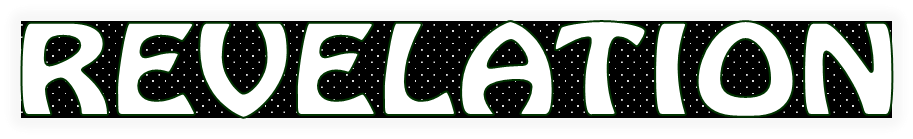 Other Themes
Jesus wants us to win
Satan wants us to perish
Satan will have some apparent victories against God’s people-but death in Christ is not defeat
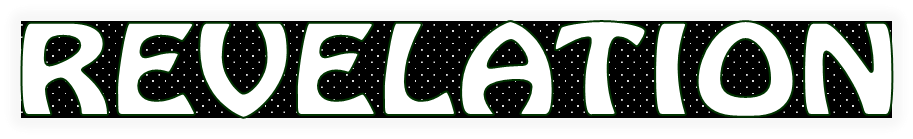 Other Themes
The church must continue to preach the gospel when she finds herself in dire straits
Satan’s main tactics are intimidation, persecution, and deception
Worship matters
The quality of repentance
Eternity is either really good or really terrifying
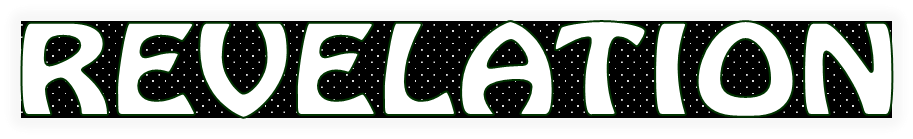